Inicio de proceso de Caja menuda
5-5-5
1
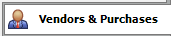 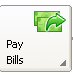 Apertura de fondos de Caja Menuda
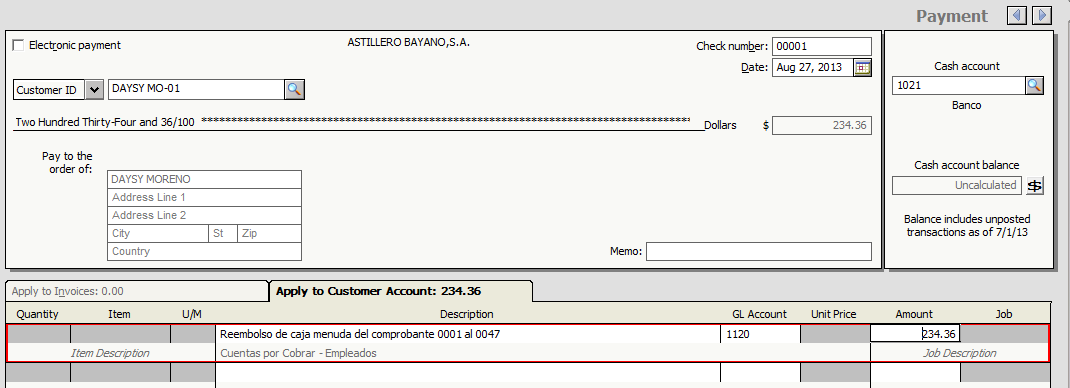 Cedeño & Mendez
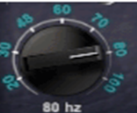 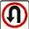 3/3/15
2
2
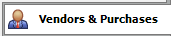 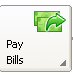 Solicitud de uso de caja menuda (Firma y entrega de fondos)
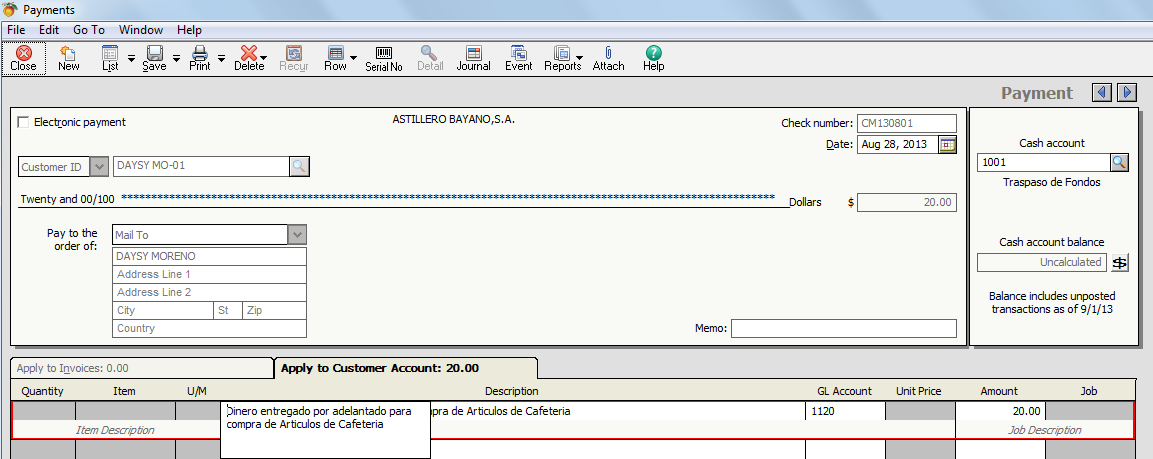 Cedeño & Mendez
Una vez que traiga la compra y diferencia se elimina este documento
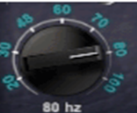 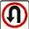 3/3/15
3
3
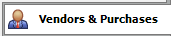 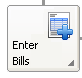 Recibo y Registro de documentos  (Facturas de Compras , Adelantos o Servicios)
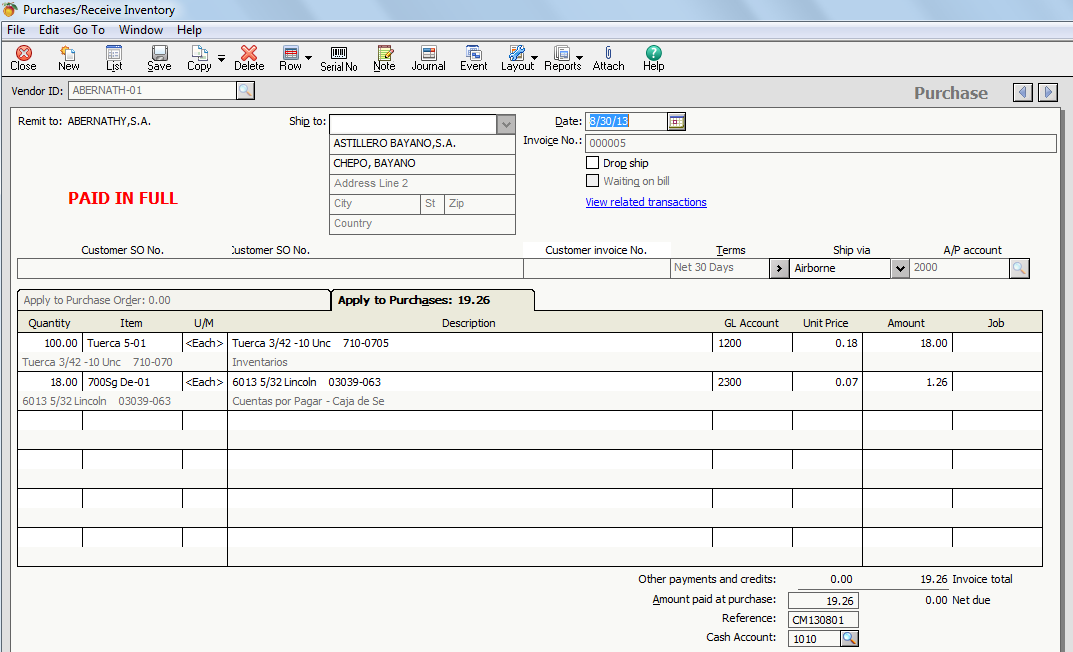 Cedeño & Mendez
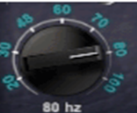 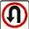 3/3/15
4
4
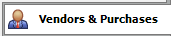 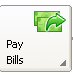 Registros de  documentos sin facturas
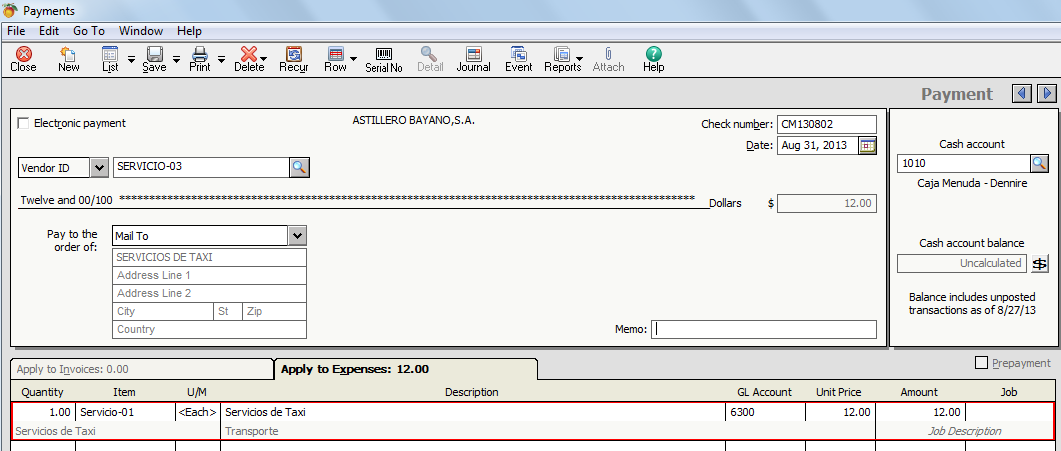 Cedeño & Mendez
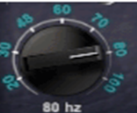 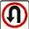 3/3/15
5
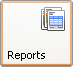 5
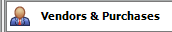 Verificación y aprobación de la caja
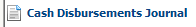 Cedeño & Mendez
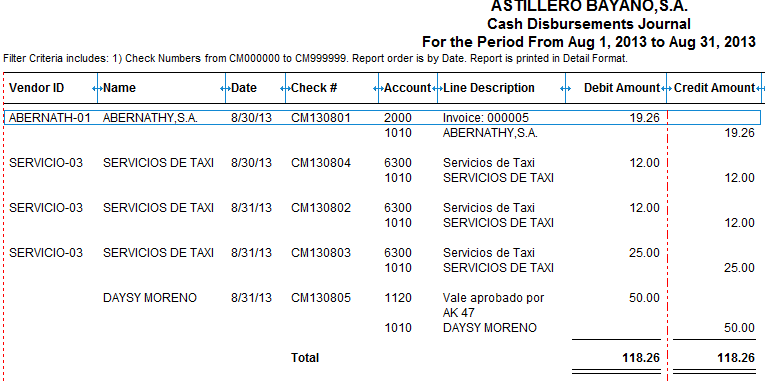 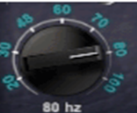 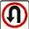 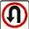 3/3/15
6
6
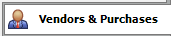 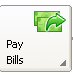 Confección de cheque para la caja menuda
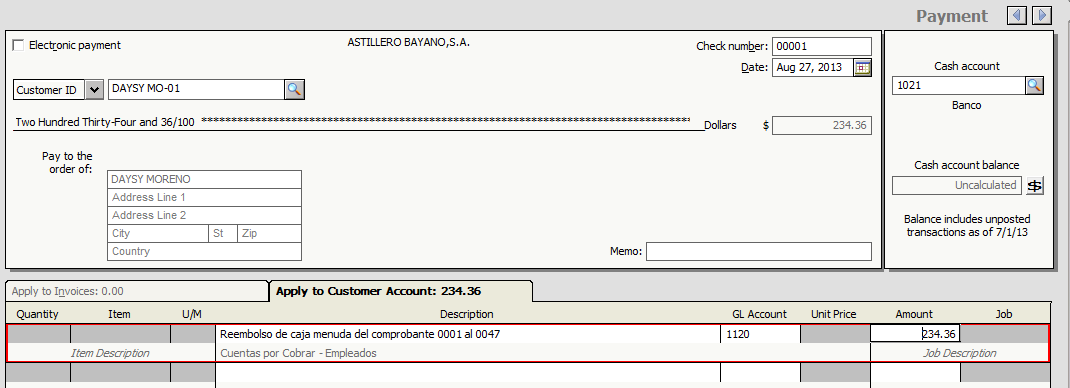 Cedeño & Mendez
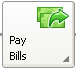 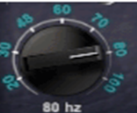 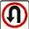 3/3/15
7
7
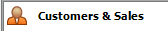 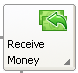 Llegada del dinero de la caja menuda
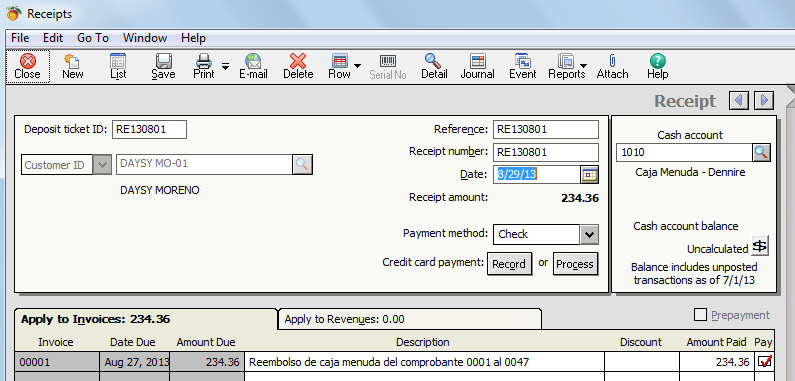 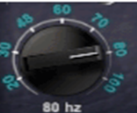 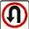 3/3/15
8
8
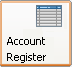 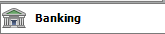 Verificar cuanto tengo de dinero en la Caja Menuda en el Físico y sistema en el Account Register  (Banking)
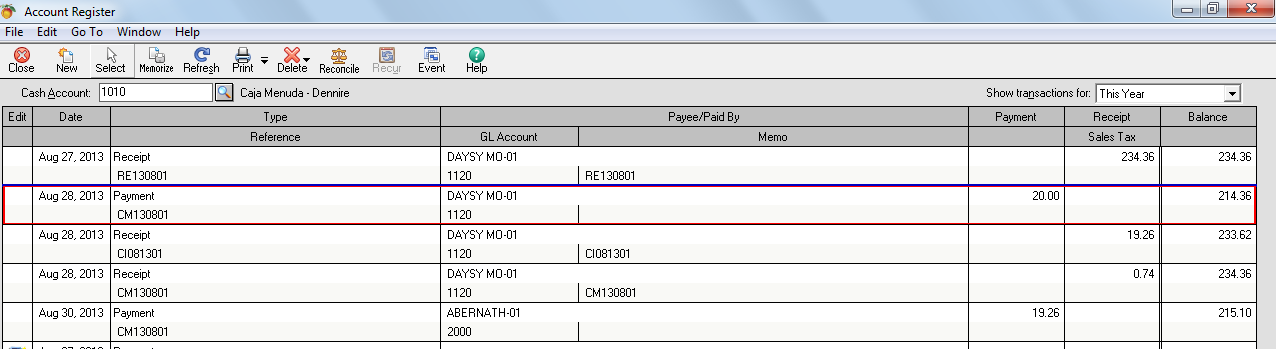 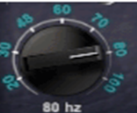 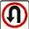 3/3/15
9
9
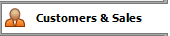 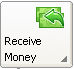 Devolución de fondos por diferencias en compras.
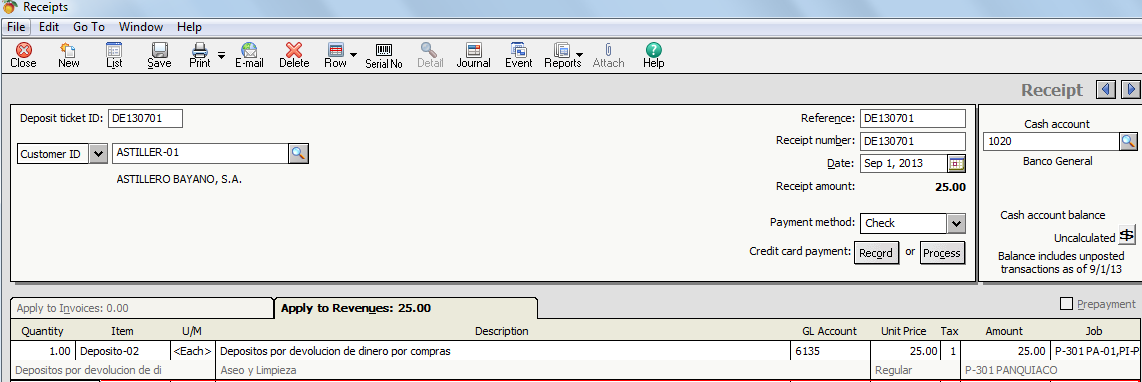 CAJA MENUDA
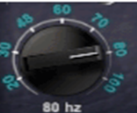 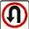 3/3/15
10
10
Cierre de Entrega de Fondos de caja menuda
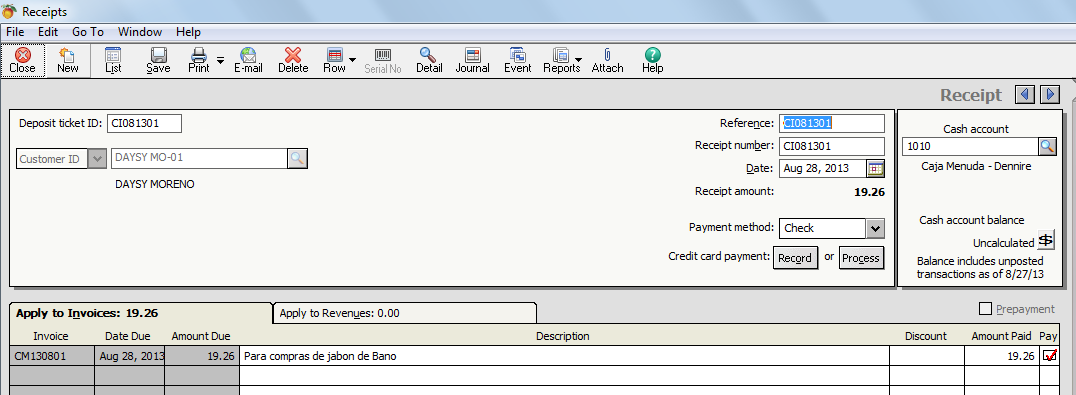 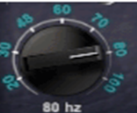 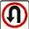 3/3/15
11
11
Modelo11
Arqueo de Caja al cierre de cada mes
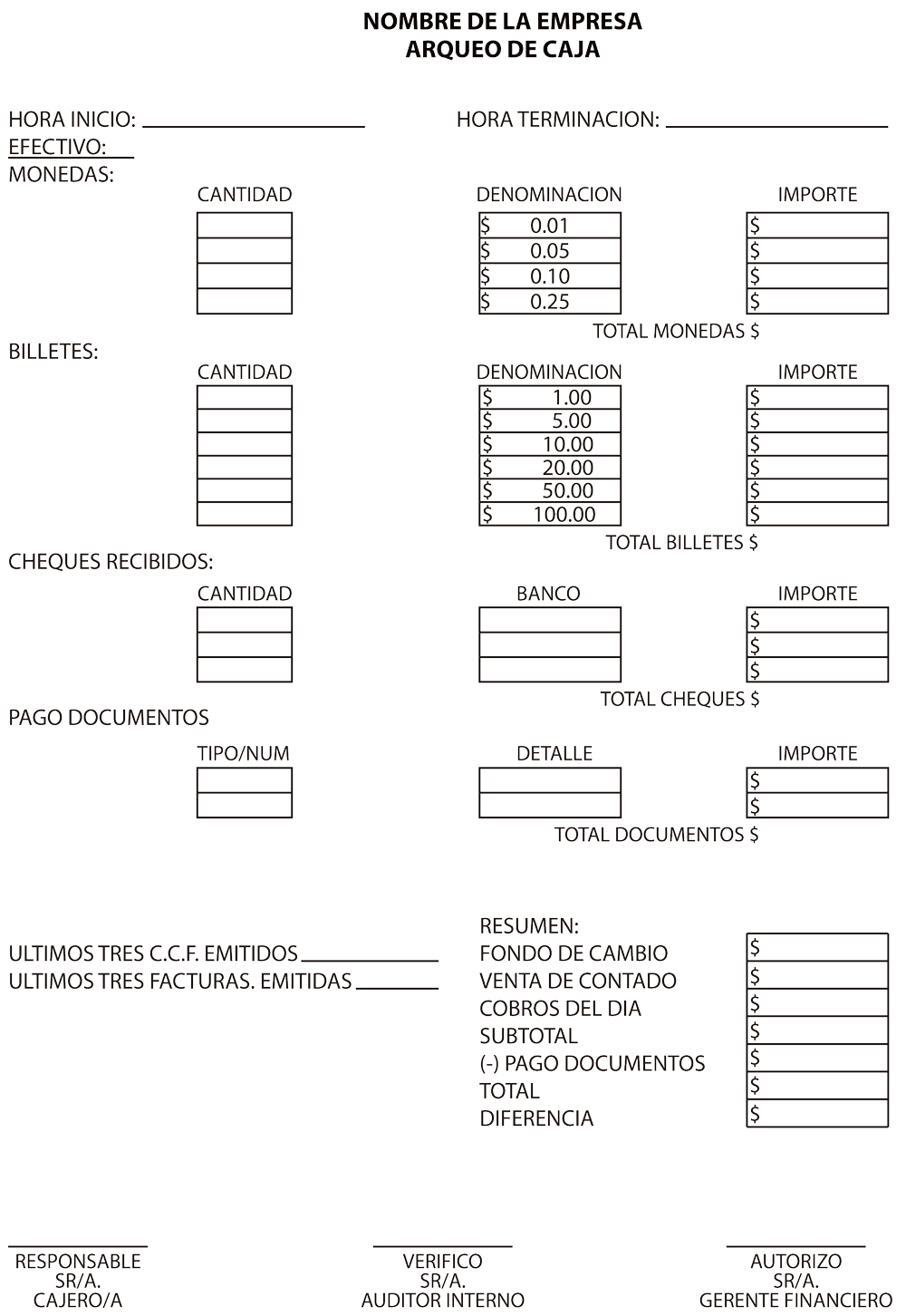 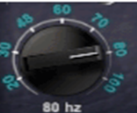 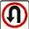 3/3/15
12
12
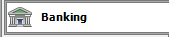 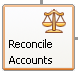 Conciliación mensual de la Caja menuda
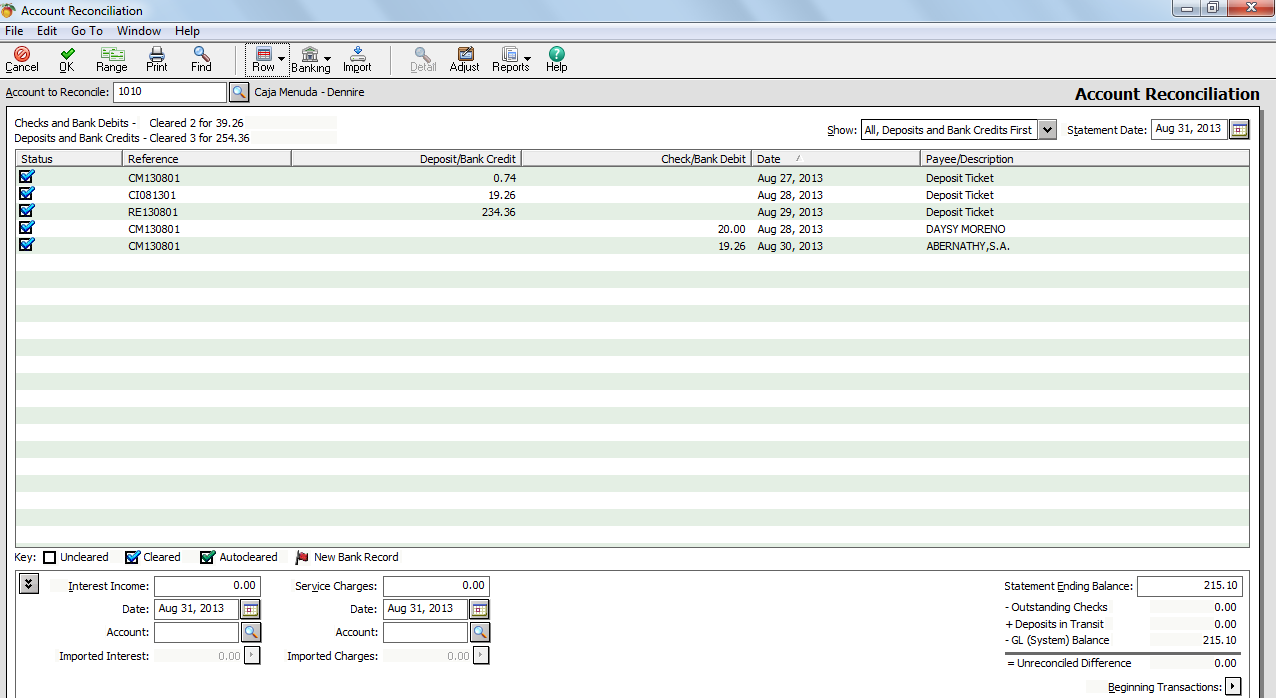 11. md la Caja Usar el arqueo de Caja Menuda para este saldo
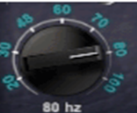 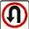 3/3/15
13